CS 2210 Discrete StructuresAdvanced Counting
Fall 2018
Sukumar Ghosh
Compound Interest
A person deposits $10,000 in a savings account that yields 
10% interest annually. How  much will be there in the account 
after 30 years?
		Let Pn = account balance after n years.
		Then Pn = Pn-1 + 0.10 Pn-1 = 1.1Pn-1    
		Note that the definition is recursive.  
What is the solution Pn? 
Pn = Pn-1 + 0.10 Pn-1 = 1.1Pn-1 	is a recurrence relation
By “solving” this, we get the non-recursive version of it.
Recurrence Relation
Recursively defined sequences are also known as  recurrence relations. The actual sequence is a solution of the recurrence relations. 

Consider the recurrence relation: an+1 = 2an	(n > 0)  [Given a1=1]

The solution is: an = 2n-1 (The sequence is 1, 2, 4, 8, …) 

So, a30 = 229

Given any recurrence relation, can we “solve” it? 

Which are the ones that can be solved easily?
More examples of Recurrence Relations
Fibonacci sequence: an = an-1 + an-2	(n > 2)  [Given a1 = 1, a2 = 1]

	What is the formula for an?

2.	How many bit strings of length n that do not have two consecutive 0s.

	For n=1, the strings are 0 and 1
	For n=2, the strings are 01, 10, 11
	For n=3, the strings are 011, 111, 101, 010, 110

	Do you see a pattern here?
Example of Recurrence Relations
Let an be the number of bit strings of length n that do not have two consecutive 0’s.

This can be represented as an = an-1 + an-2		(why?)

		[bit string of length (n-1) without a 00 anywhere] 1		(an-1) 
and 	[bit string of length (n-2) without a 00 anywhere] 1 0	(an-2)

an = an-1 + an-2 is a recurrence relation. Given this, can you find an?
Tower of Hanoi
Transfer these disks from one peg to another. However, at no time,  
a larger disk should be placed on a disk of smaller size. Start with 
64 disks. When you have finished transferring them one peg to another, 
the world will end.
Tower of Hanoi
Let, Hn = number of moves to transfer n disks. Then

Hn = 2Hn-1 +1 (why?)

Can you solve this and compute H64? (H1 = 1)
Solving Linear Homogeneous Recurrence Relations
A linear recurrence relation is of the form

		an = c1.an-1 + c2. an-2 + c3. an-3 + …+ ck. an-k

(here c1, c2, …, cn are constants)
Its solution is of the form an = rn (where r is a constant) if and only if

r is a solution of

		rn = c1.rn-1 + c2. rn-2 + c3. rn-3 + …+ ck. rn-k 

This equation is known as the characteristic equation.
Example 1
Solve: 	an = an-1 + 2 an-2 	(Given that a0 = 2 and a1 = 7)

Its solution is of the “form”	an = rn

The characteristic equation is:  r2 = r + 2, i.e. r2 - r - 2 = 0. 
It has two roots r = 2, and r = -1

The sequence {an} is a solution to this recurrence relation iff
an = α1 2n + α2 (-1)n

a0 = 2 = α1 + α2
a1 = 7 = α1. 2 + α2.(-1)		This leads to α1= 3, and α2 = -1

So, the solution is an = 3. 2n - (-1)n
Example 2: Fibonacci sequence
Solve: 	fn = fn-1 + fn-2 	(Given that f0 = 0 and f1 = 1)

Its solution is of the form	fn = rn

The characteristic equation is:	r2 - r - 1 = 0. It has two roots 
r = ½(1 + √5) and ½(1 - √5) 

The sequence {an} is a solution to this recurrence relation iff
fn = α1 (½(1 + √5))n + α2 (½(1 - √5))n 

(Now, compute α1 and α2 from the initial conditions): α1 = 1/√5 and  α2 = -1/√5 

The final solution is fn = 1/√5. (½(1 + √5))n - 1/√5.(½(1 - √5))n

Example 3: Case of equal roots
If the characteristic equation has only one root r0 (*), then
the solution will be

			an = α1 r0n + α2 .nr0n 

See the example in the book.

Example 4: Characteristic equation with complex roots
Solve: 	an = 2.an-1 -2.an-2 	(Given that a0 = 0 and a1 = 2)

The characteristic equation is:	r2 - 2r + 2 = 0. It has two roots 

					(1 + i) and (1 - i) 

The sequence {an} is a solution to this recurrence relation iff
an = α1 (1+i)n + α2 (1-i)n 

(Now, compute α1 and α2 from the initial conditions): α1 = - i and  α2 = i 

The final solution is an = -i.(1+i)n + i.(1-i)n 

Check if it works!
Divide and Conquer Recurrence Relations
Some recursive algorithms divide a problem of size “n” into “b” sub-problems each of size “n/b”, and derive the solution by combining the results from these sub-problems.

This is known as the divide-and-conquer approach

Example 1. Binary Search:
	If f(n) comparisons are needed to search an object from a list of size n, then 
						f(n) = f(n/2) + 2
[1 comparison to decide which half of the list to use, and 1 more to check if there are remaining items]
Divide and Conquer Recurrence Relations
Example 2: Finding the maximum and minimum of a sequence

							f(n) = 2.f(n/2) + 2

Example 3. Merge Sort:
	Divide the list into two sublists, sort each of them and then merge. Here
						f(n) = 2.f(n/2) + n
Divide and Conquer Recurrence Relations
Theorem. The solution to a recurrence relations of the form 
						f(n) = a.f(n/b) + c
(here b divides n, a ≥ 1, b >1, and c is a positive real number) is
	
	f(n)					 (if a=1)
							(if a >1)
			 				

(See the complete derivation in page 530)
Divide and Conquer Recurrence Relations
Proof outline. Given f(n) = a.f(n/b) + c
   	Let n=bk. Then 	f(n) = a.[a.f(n/b2)+c] + c	
							 =  a.[a.[a.f(n/b3)+c]+c]+ c	 and so on …	
							 =  ak. f(n/bk) + c.(ak-1+ak-2+…+1) 	… (1)	
							 =  ak.f(n/bk) + c.(ak-1)/(a-1)	
							 =  ak.f(1) + c.(ak-1)/(a-1)			… (2)
Divide and Conquer Recurrence Relations
Proof outline. Given f(n) = a.f(n/b) + c
   	
    When a=1, 		f(n) = f(1) + c.k		(from 1)
   						Note that n=bk, k = logbn, 
					So   f(n) = f(1) + c. logbn 
						[Thus f(n) = O(log n)]

    When a>1,		f(n) = ak.[f(1) + c/(a-1)] + c/(a-1) 	[          		    ]
Divide and Conquer Recurrence Relations
What if n ≠ bk? The result still holds. 
	
	Assume that bk < n <bk+1. 
				So, f(n) < f(bk+1) 
					f(bk+1) 	= f(1) + c.(k+1)
							= [f(1) + c] + c.k
							= [f(1) + c] + c.logbn
			Therefore, f(n) is O(log n)
Divide and Conquer Recurrence Relations
Apply to binary search
								f(n) = f(n/2) + 2
The complexity of binary search	f(n) 				(since a=1)
			 				

What about finding the maximum or minimum of a sequence?
						f(n) = 2f(n/2) + 2

So, the complexity is f(n)
Master Theorem
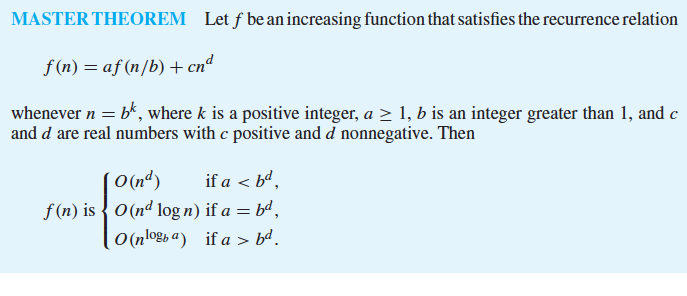 Note that there are four parameter: a, b, c, d